What's New in Kuali Build? Jordan GardinerJessica Henderson
1
Goals of this presentation
2
Agenda
What's New in App Management
Links in Spaces
Build Insights Dashboard
App Permissions Redesign
What's New in the Document List
Document List Filter and Views Redesign
What's New in Forms
Read only image 
Limit Submissions 
Validation Gadget 
Autocomplete for Gadgets
Additional Data Lookup Input Options
New PDF Experience 
What's New in Workflow
Workflow Notifications History
Configurable Send Back
3
What's New in Kuali Build?
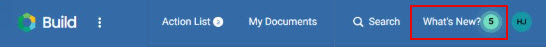 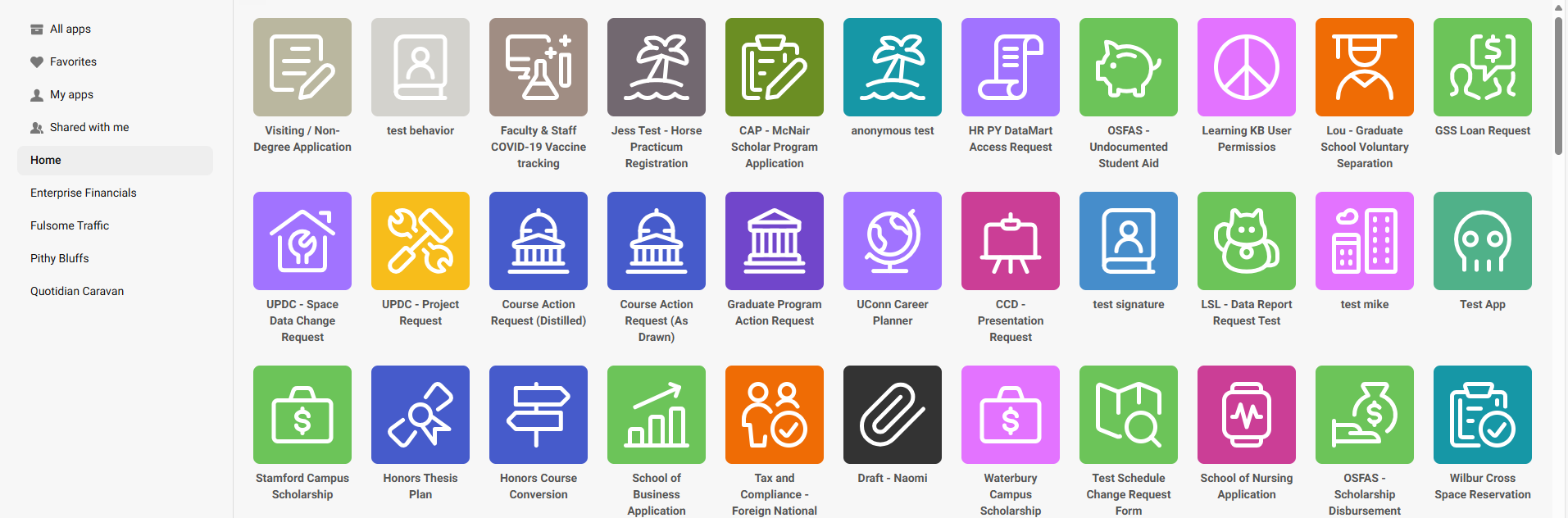 4
What's New in App Management?
5
Admin Dashboard
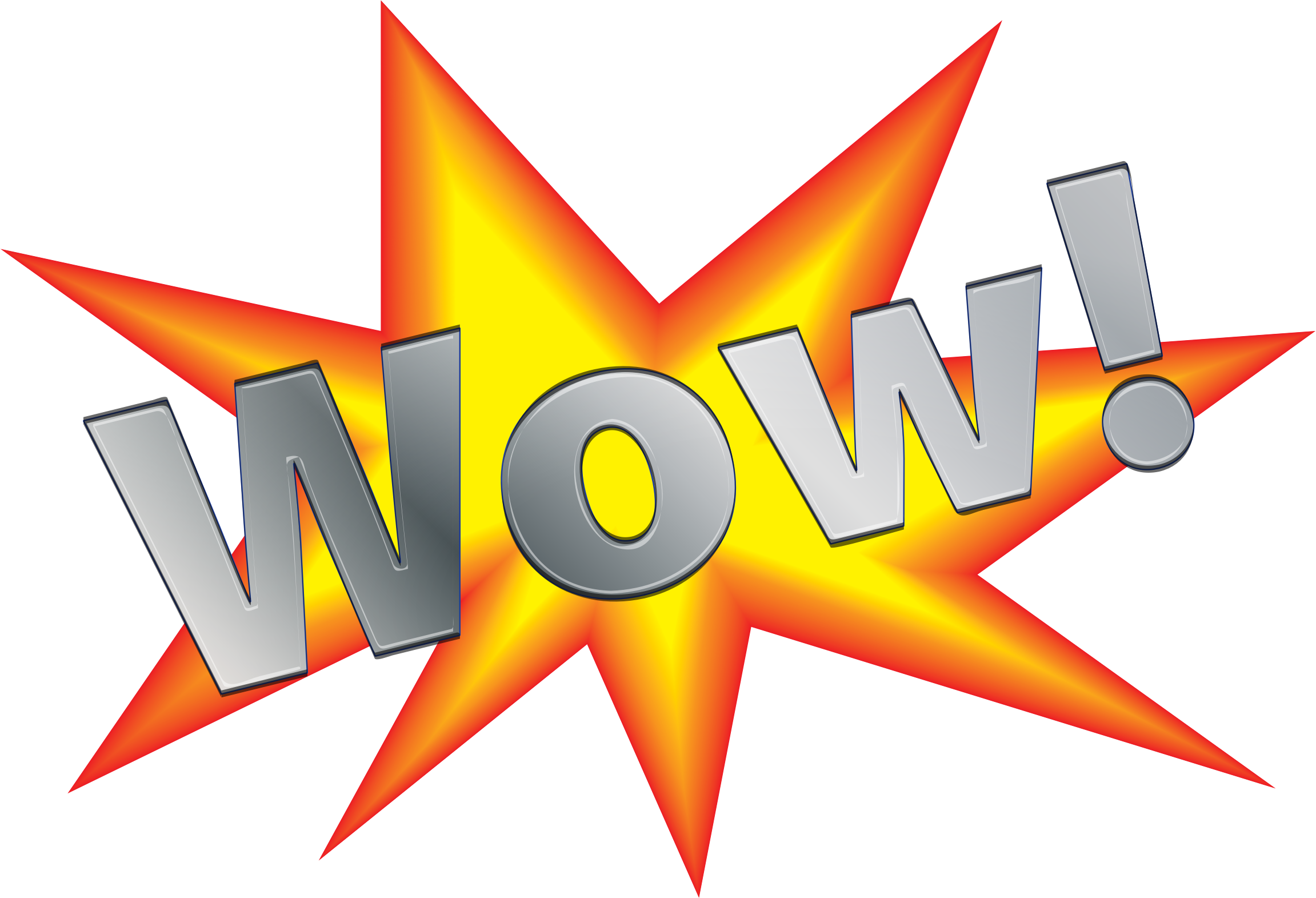 Provides pre-configured reports to track metrics for the given app.  
Reduce bottlenecks
Admins can quickly track: 
Submission volume
Documents that may be languishing in workflow 
Recent actions
6
Links in Spaces
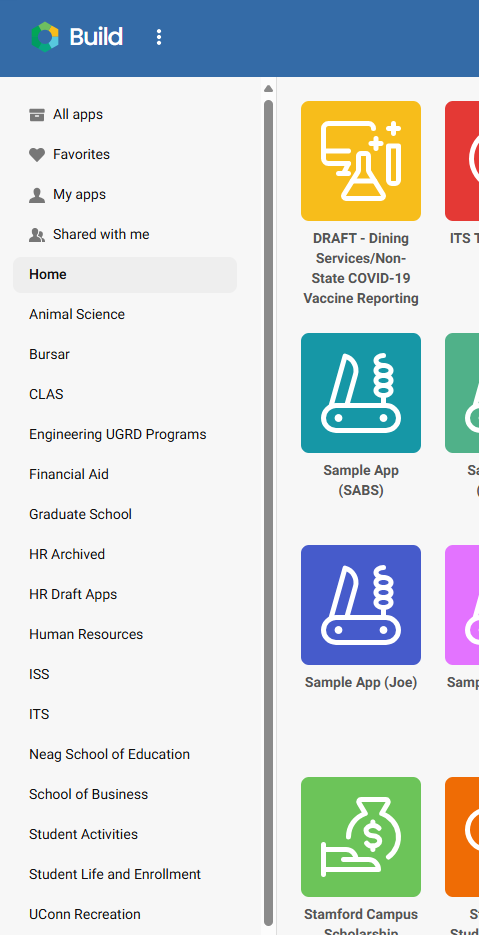 Add custom links and images that will display above the apps within a Space
7
APP PERMISSIONS REDESIGN
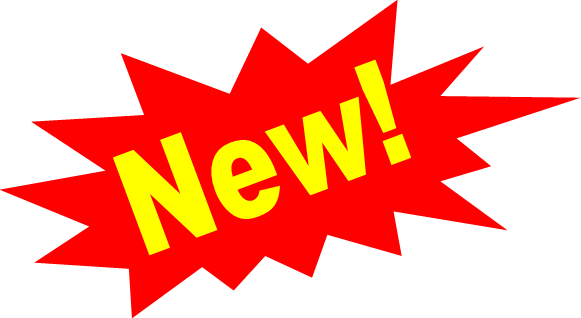 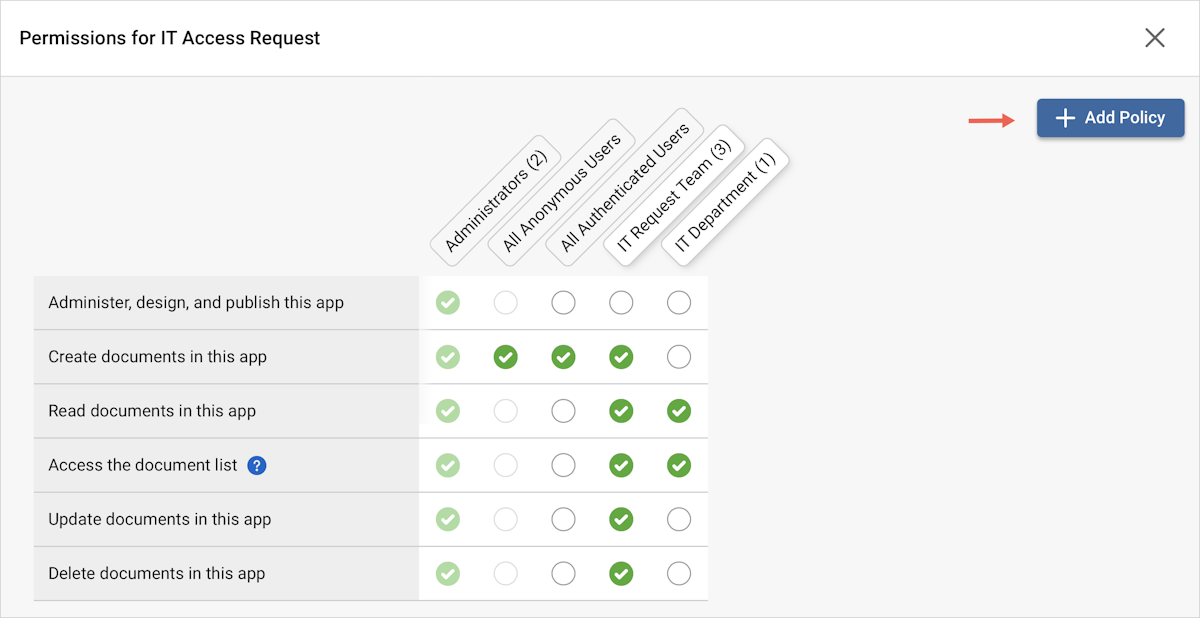 Coming on June 9th!
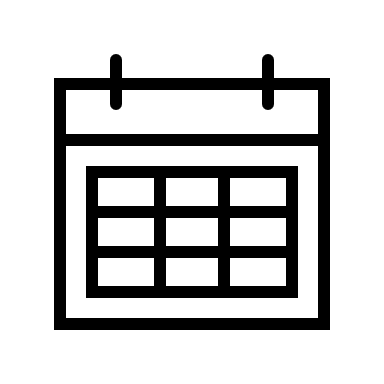 Add New 'Role' Now  Add 'Policy'
Document List Filter & Views Redesign
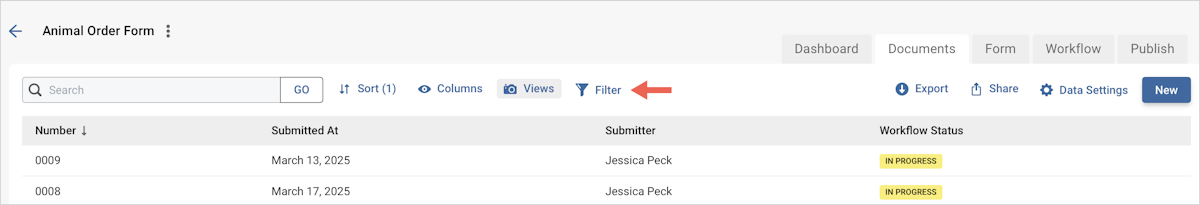 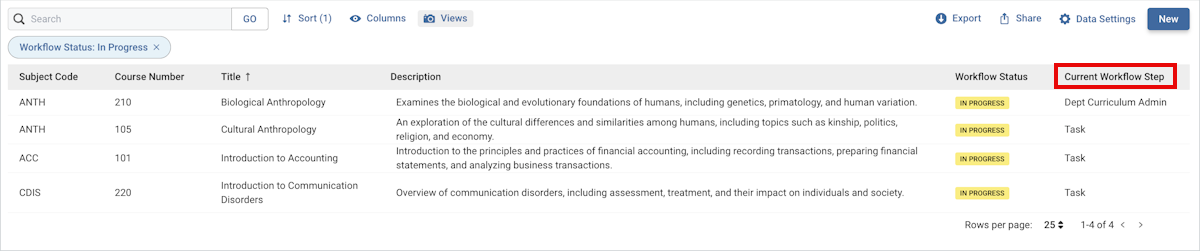 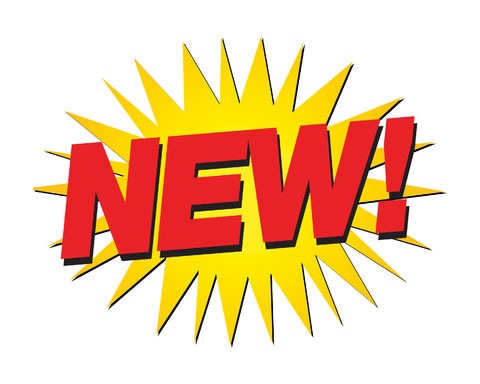 What's New in the DOCUMENT LIST?
9
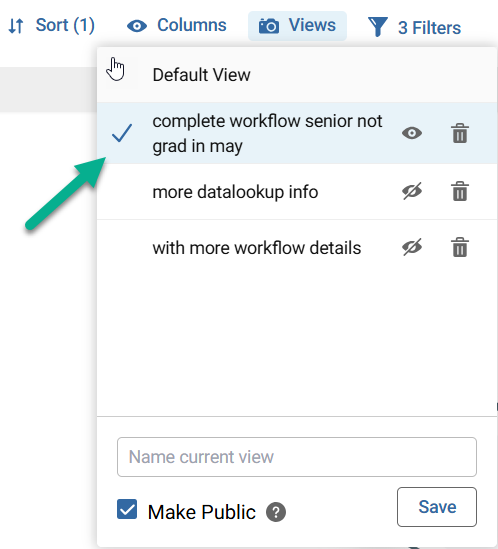 Document List – Shared Views
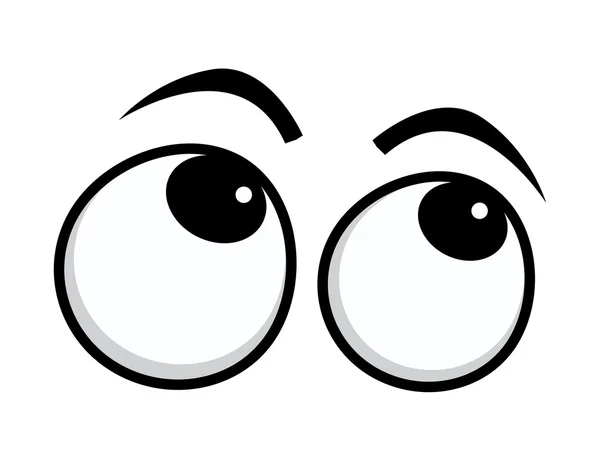 Use advanced filtering to create viewsSave and share pre-configured views with other users
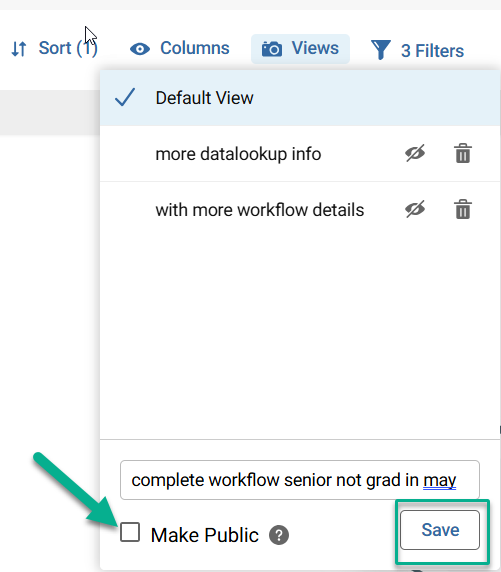 10
What's New in FORMS?
11
Read Only Images
They say a picture is worth a thousand words!
Customize your form
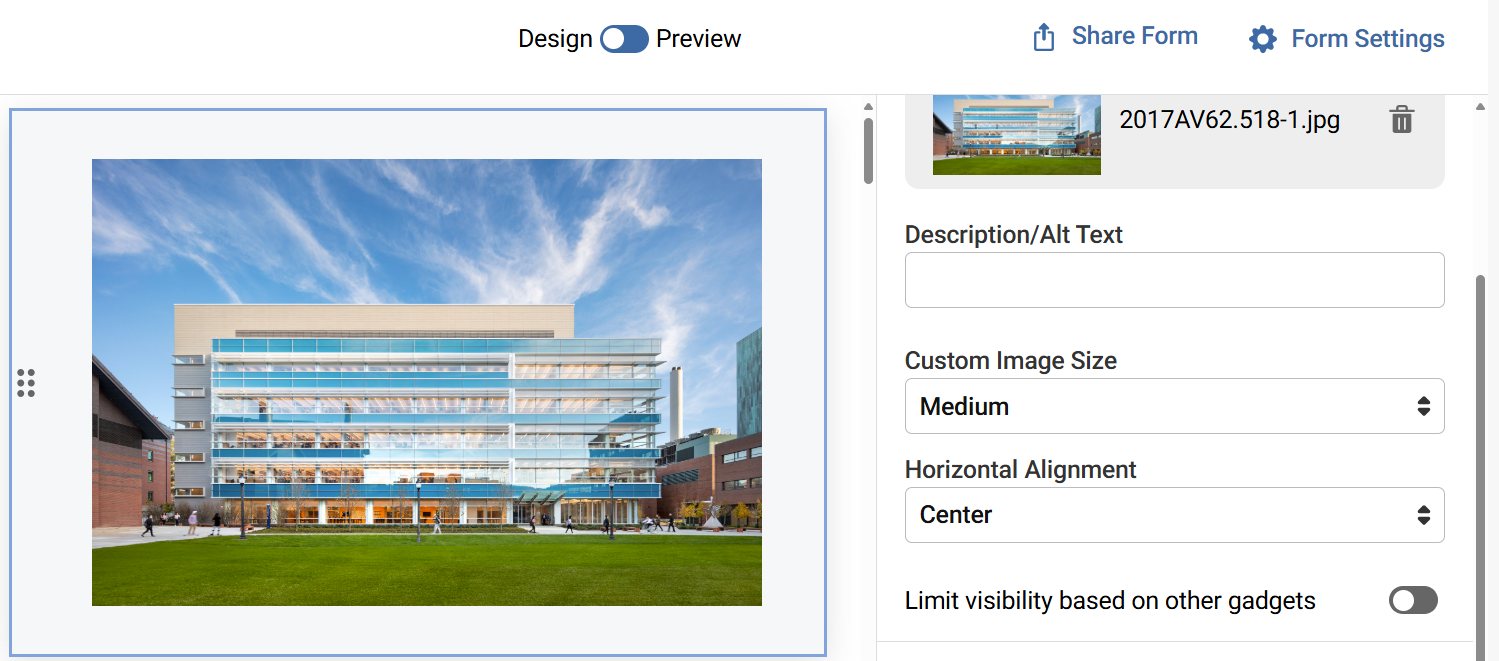 …Or use conditional logic to display instructional images,
    a logo, QR Code, or process flow
12
Configure Form Settings
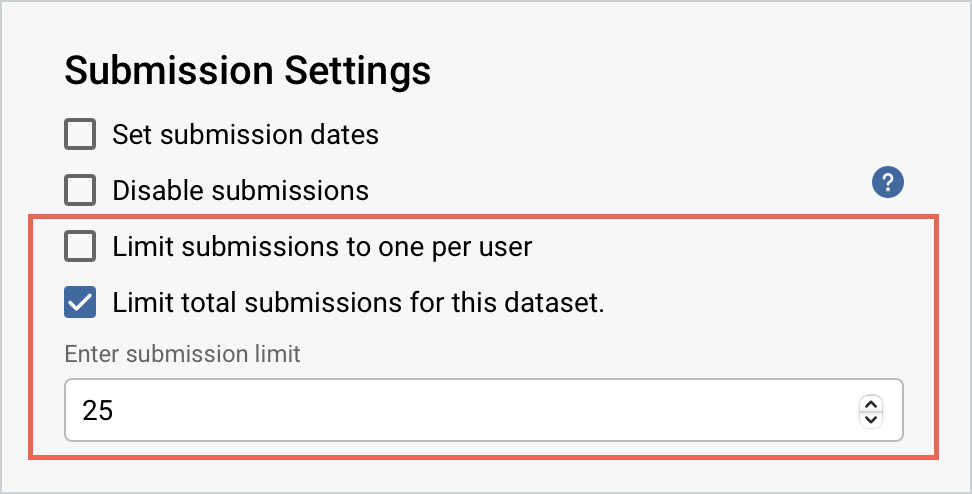 Limit # of Submissions
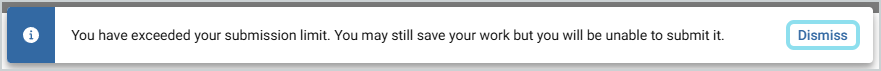 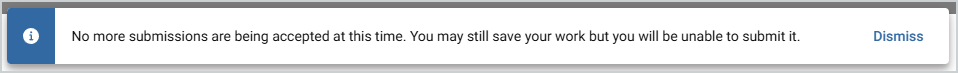 13
Validation GadgetReduce user errors!
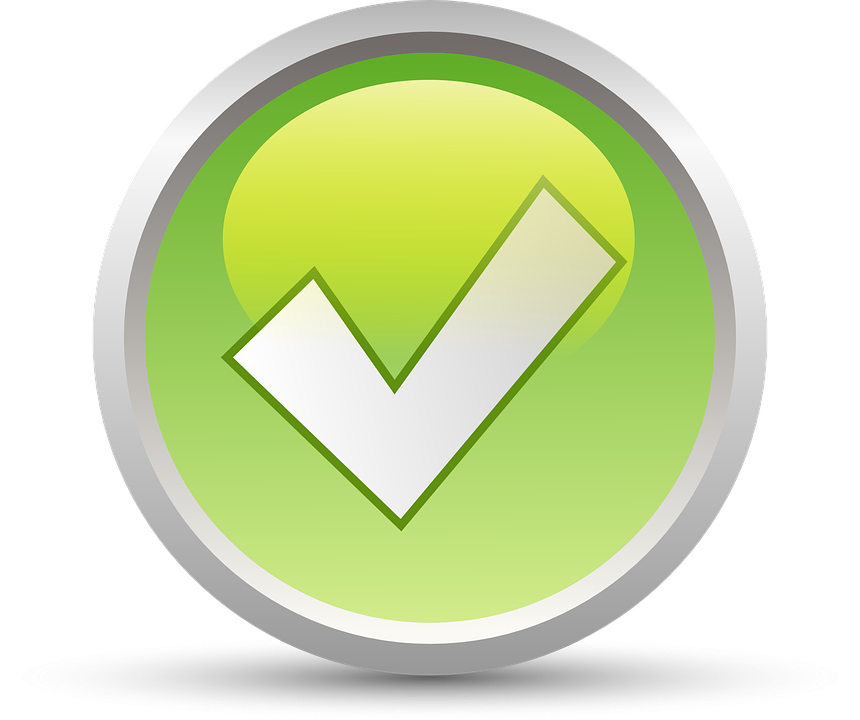 Prevent submission or workflow action
Display a custom error message based on field selections
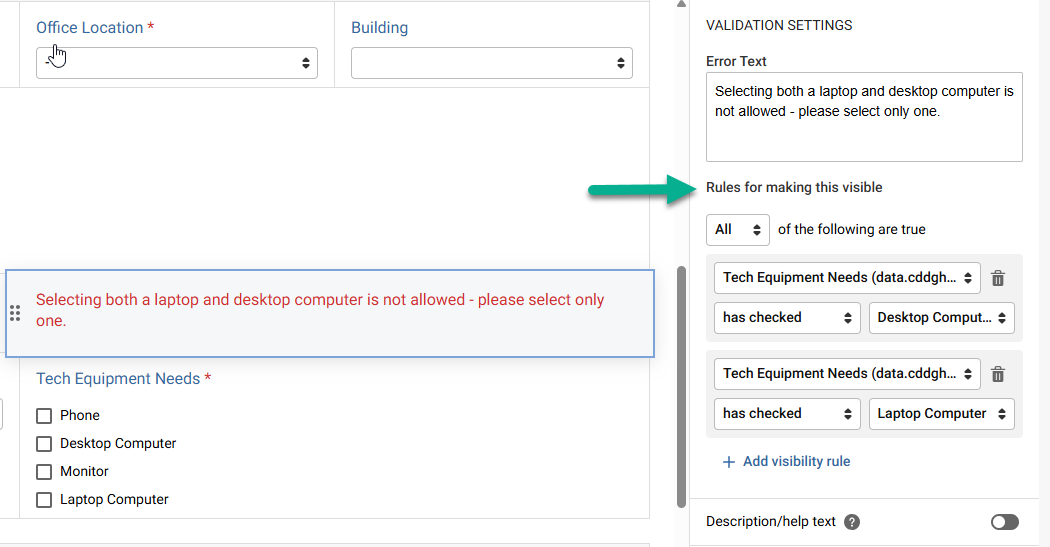 14
Autocomplete Options
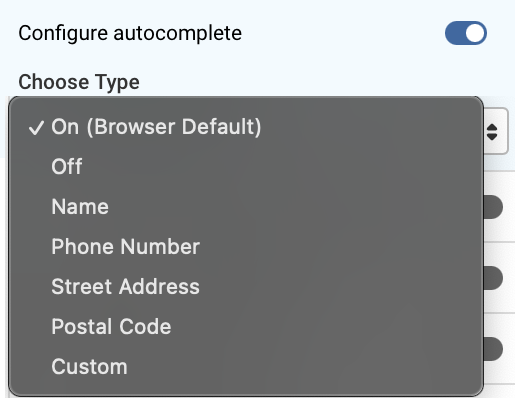 For Short Text, Long Text and Email Gadgets
utilizes browser autocomplete settings to suggest a value on a form field for selection
15
Additional Data Lookup (Single Item) Input Options
If your data source requires an input, select the appropriate form or  metadata field
16
Data Lookup (List) and (Multiselect) Filtering
Filter Person Lookup by Group or Role 
Narrow down your list of results
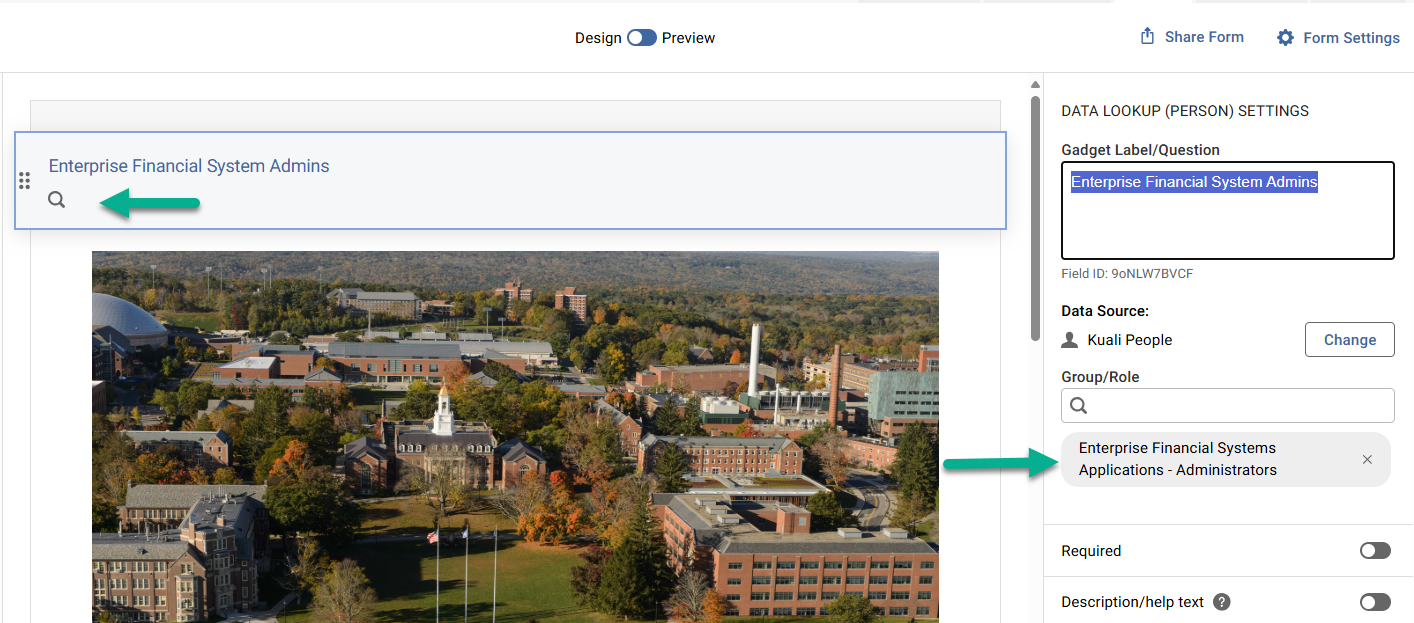 17
New PDF Experience
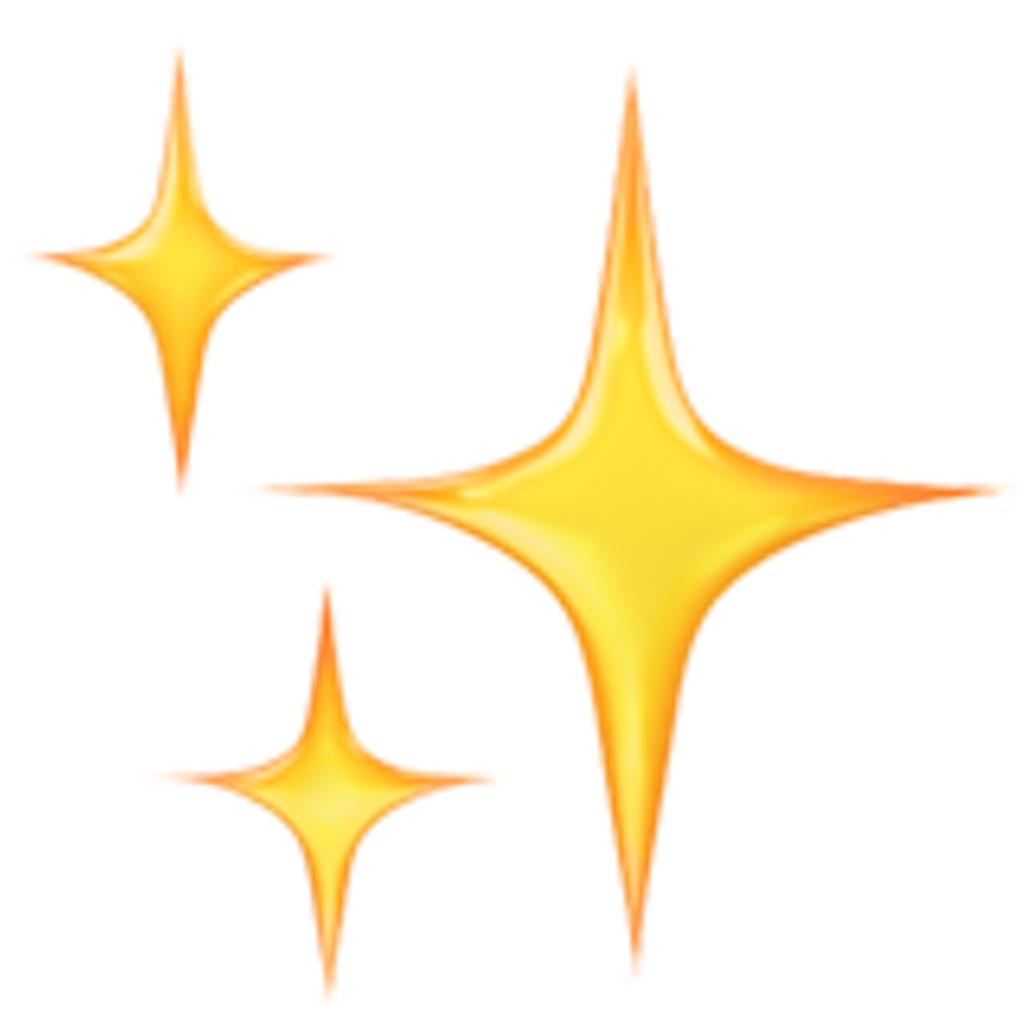 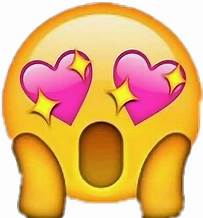 Generates a PDF that looks like the real form
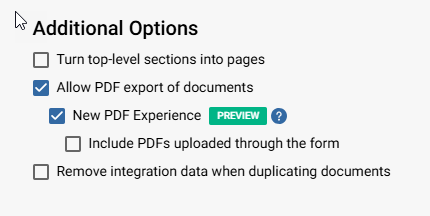 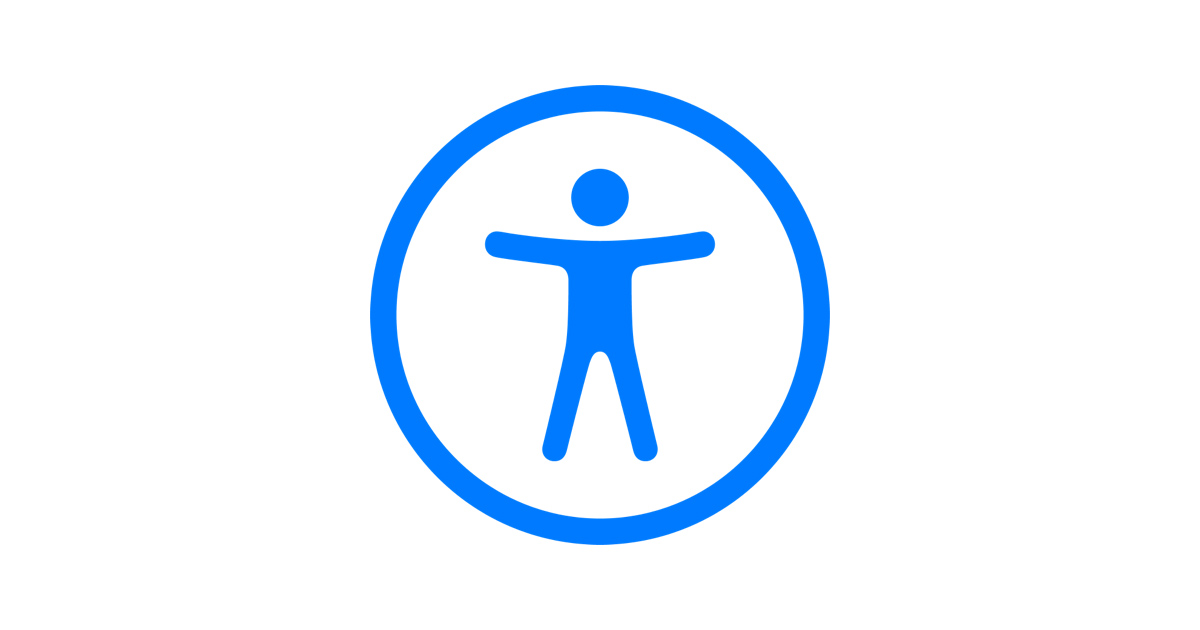 Fully Accessible
Configure this option in Form Settings
18
New PDF Experienceold & new side by side
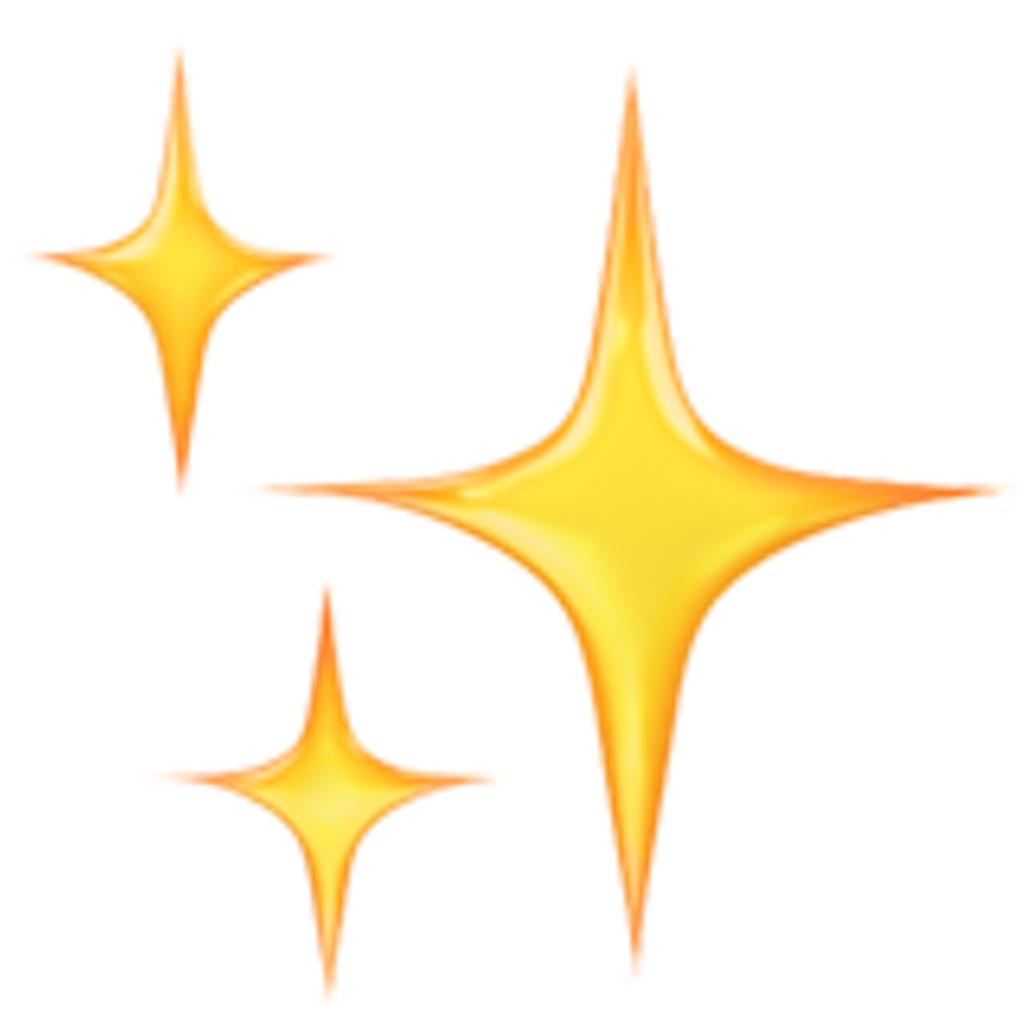 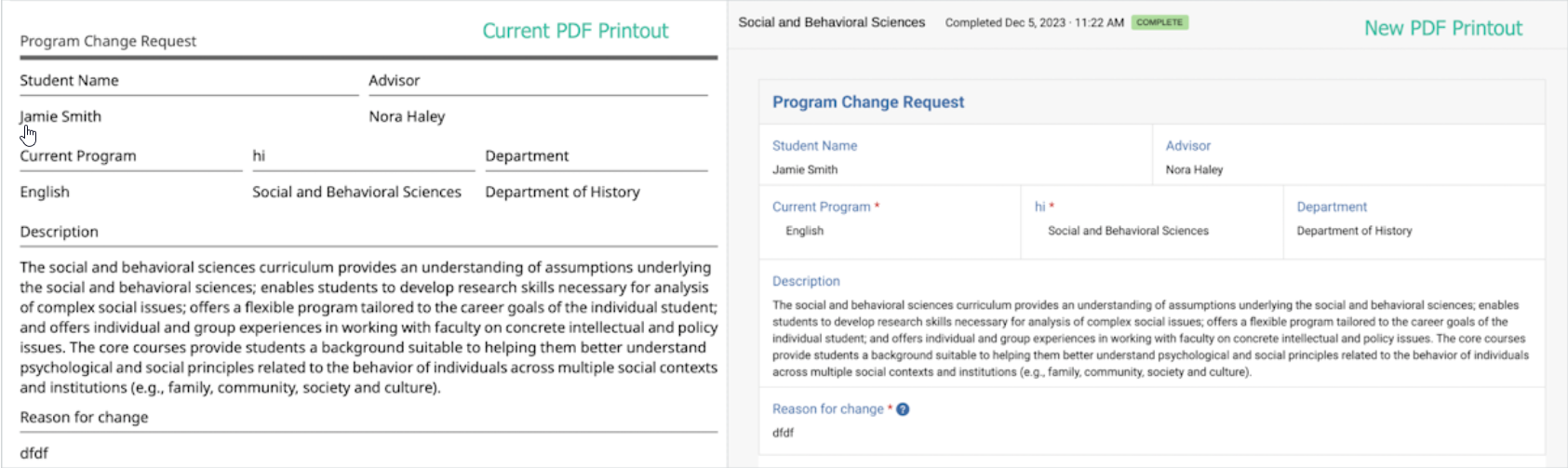 19
What's New in WORKFLOW?
20
Workflow Notifications History Workflow Settings Option
History of all notifications sent for a given document 
Viewable if the document is opened from the Document List or Action List (not visible to end user if document is opened from My Documents)
Workflow Status
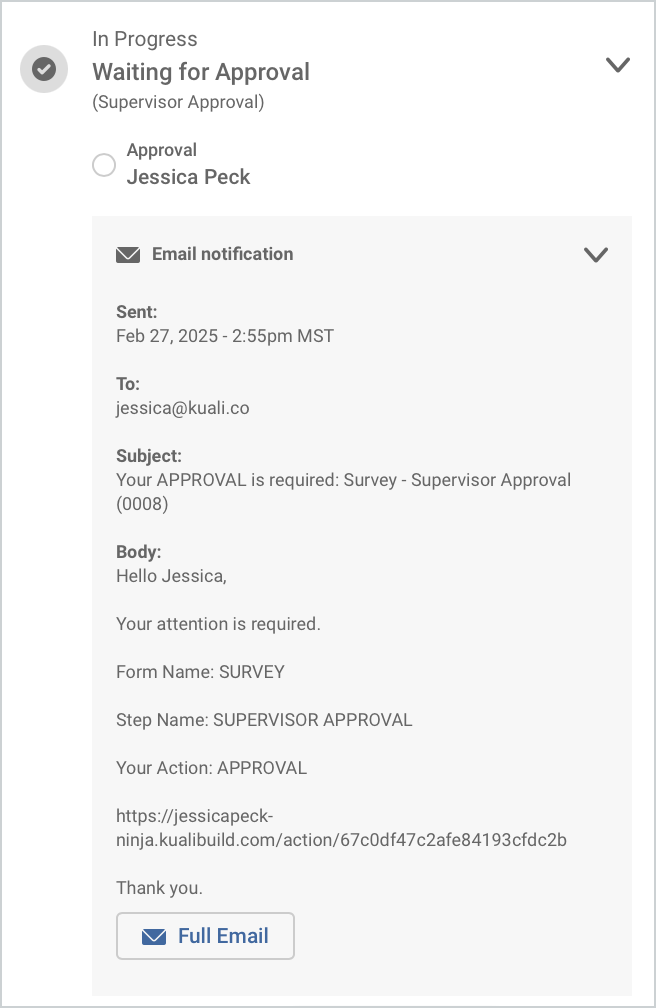 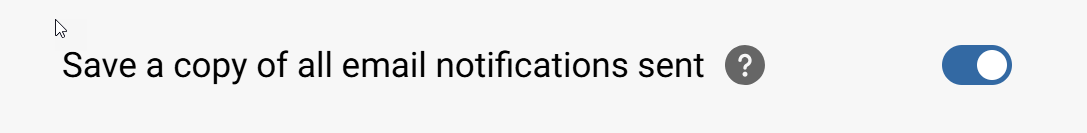 21
To Deny or Send Back?Configurable options
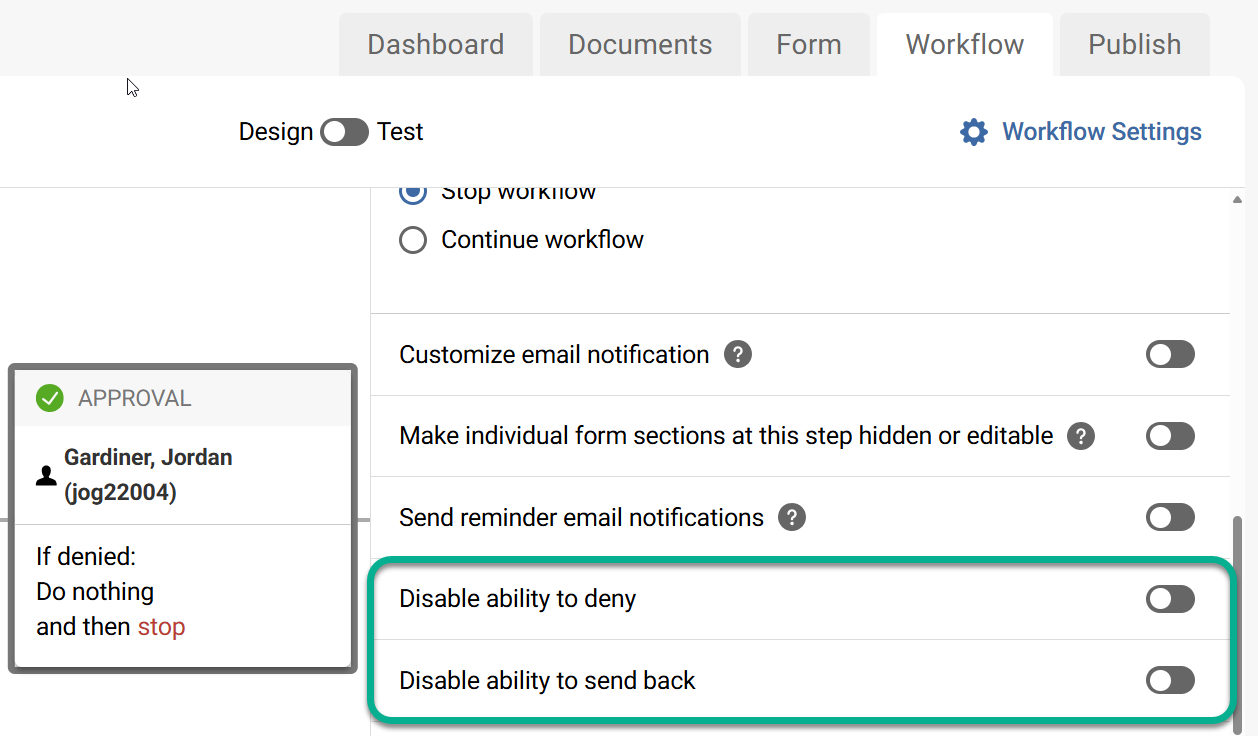 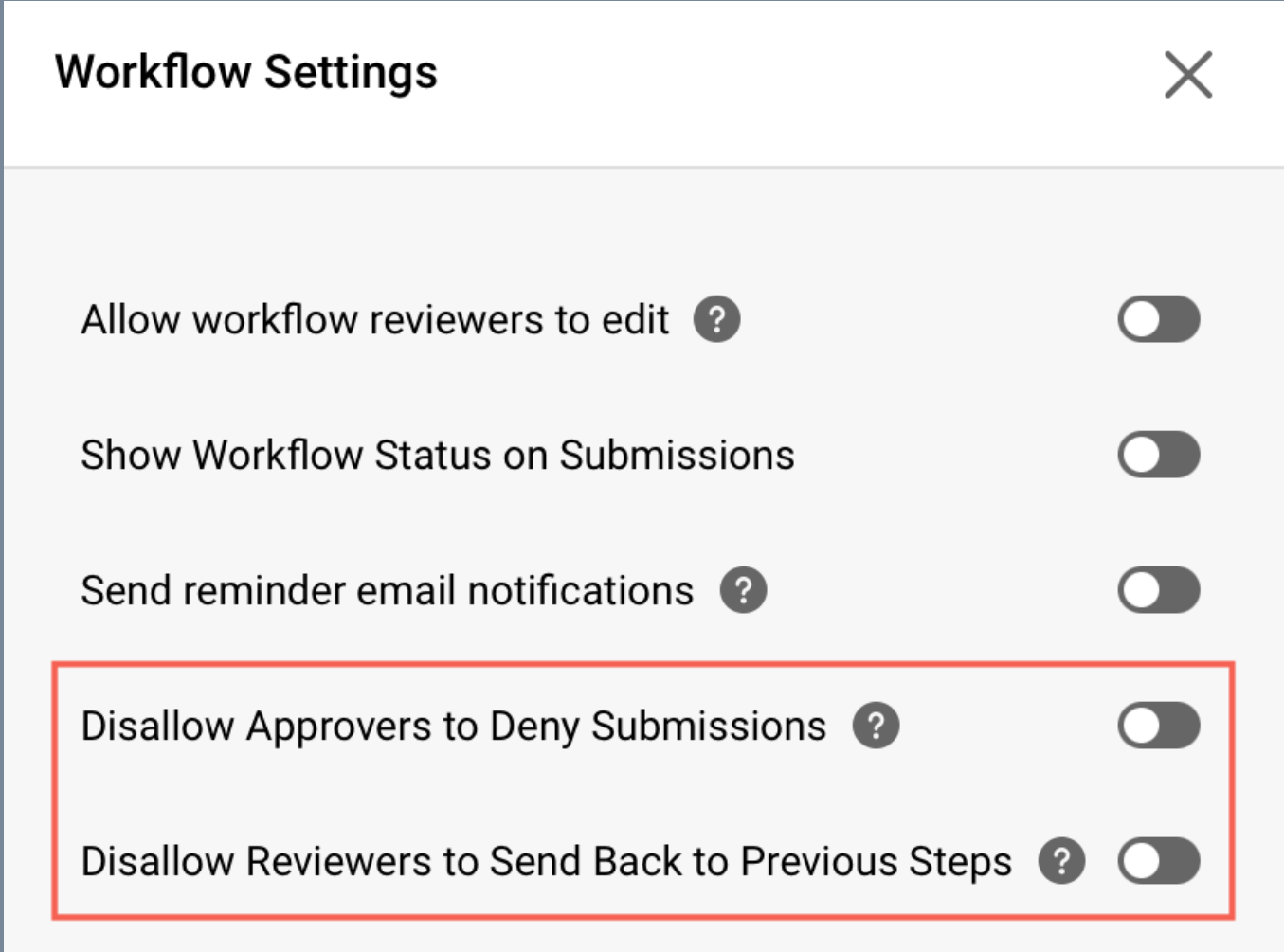 You may override overall workflow settings with an individual step configuration
22
What's Next? Looking ahead for Kuali Build
Internationalization
AI Integrations
Integrations in Anonymous Forms
Performance
Routing to External Users
Scheduled Notifications
Section Level Permissions
CSV Import
Kuali CirclesCommunity Space
Connect with Peers
Learn from the Community
Engage with Kuali

Login required
24
Visit the Kuali Build Knowledge Base
Learn how to build an app, administer groups and manage submissions (Document List)
Contact Us!
Contact ITS Kuali Build Support

Visit the Technology Support Center Portal ​

Email techsupport@uconn.edu​

Call 860-486-4357
Help us help you!Include the name of your app!
Questions?
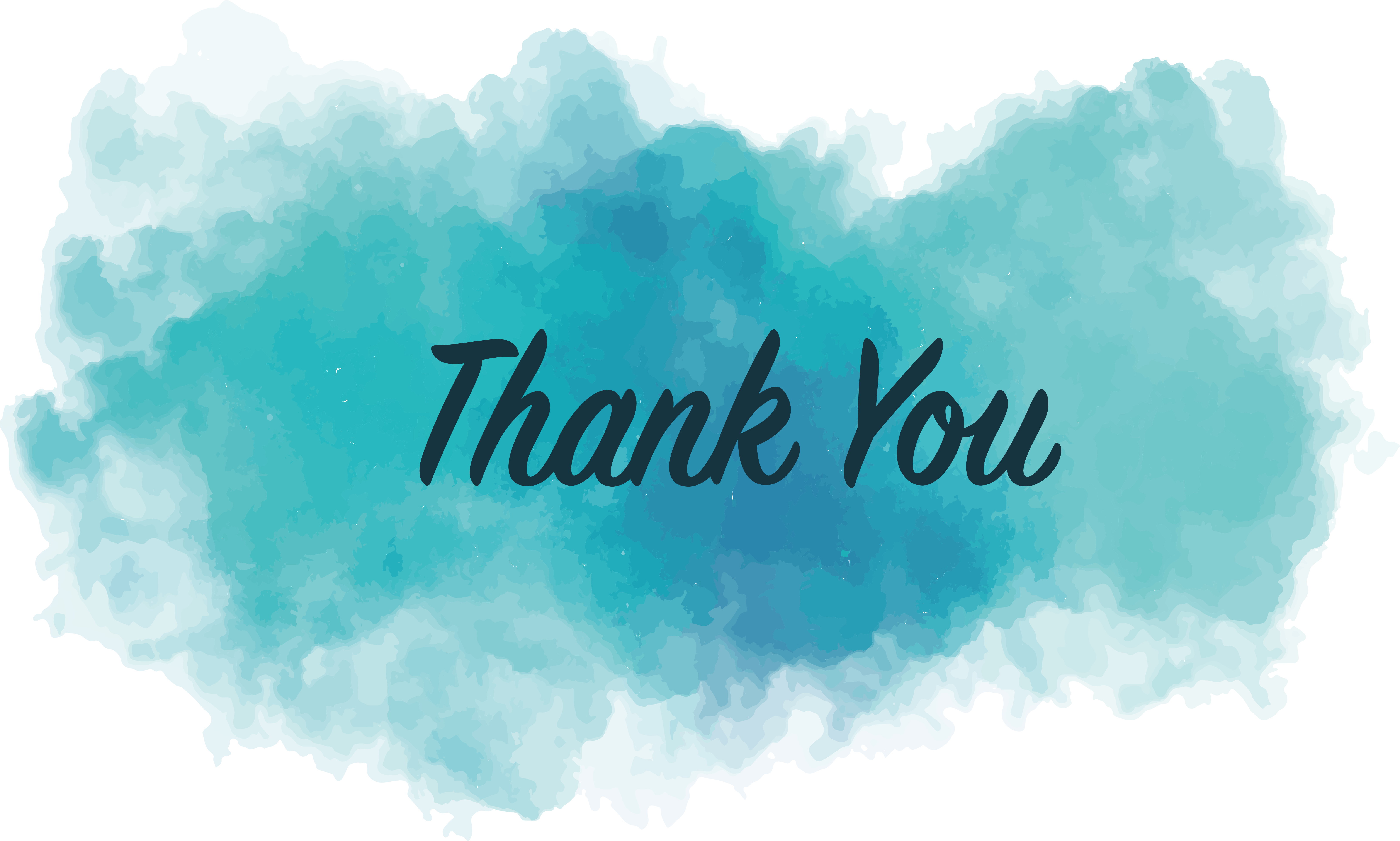